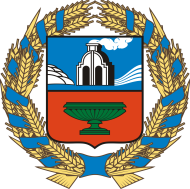 МИНИСТЕРСТВО ОБРАЗОВАНИЯ И НАУКИ АЛТАЙСКОГО КРАЯ
Об организации внеурочной деятельности                  в рамках реализации обновленных ФГОС
Заместитель министра образования и науки Алтайского края, 
Терновая Лариса Станиславна
Понятийный аппарат внеурочной деятельности
Внеурочная    деятельность    -    организованная    школой образовательная  деятельность,  направленная  на  достижение планируемых  результатов  освоения  основных  образовательных программ   (личностных,   метапредметных   и   предметных), осуществляемая                              в формах, отличных от урочной.
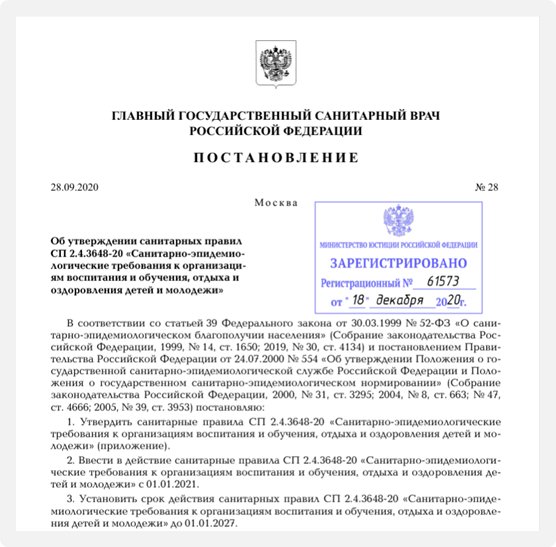 3.4.16. Часы, отведенные на внеурочную деятельность, должны быть организованы в формах, отличных от урочных, предусматривающих проведение общественно полезных практик, исследовательской деятельности, реализации образовательных проектов, экскурсий, походов, соревнований, посещений театров, музеев и иные формы.
Основная образовательная программа
пояснительная записка;
планируемые результаты освоения обучающимися программы основного общего образования;
система оценки достижения планируемых результатов освоения программы основного общего образования.
рабочие программы учебных предметов, учебных курсов (в том числе внеурочной деятельности), учебных модулей;
Программа формирования универсальных учебных действий у обучающихся;
рабочая программа воспитания;
учебный план;
план внеурочной деятельности;
календарный учебный график;
календарный план воспитательной работы
Характеристика условий реализации программы основного общего образования
Организационный
Целевой
Содержательный
Реализация плана внеурочной деятельности
Научные организации
Учреждения ДПО
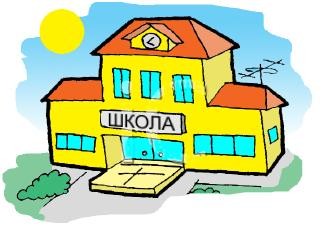 Учреждения культуры              и спорта
Учреждения СПО и ВПО
Формы внеурочной деятельности
1
Активность и самостоятельность обучающихся
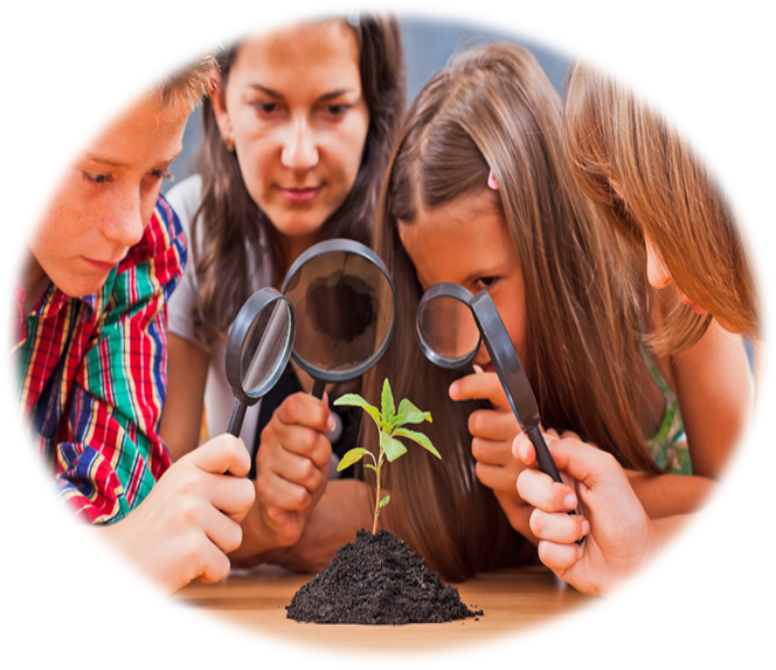 2
Сочетание индивидуальной и групповой работы
3
Гибкий режим занятий
4
Переменный состав обучающихся
До 1320 часов –НОО

До 1750 часов -ООО
TITLE 
HERE
Проектная, исследовательская деятельность, экскурсии, походы, деловые игры и тд.
5
Содержательное наполнение внеурочной деятельности
Воспитание гармонично развитой и социально ответственной личности на основе духовно-нравственных ценностей народов Российской Федерации, исторических и национально-культурных традиций.
План внеурочной деятельности
Рабочая программа воспитания образовательной организации
Модели плана внеурочной деятельности
Планирование внеурочной деятельности
1 час
Информационно-просветительские занятия патриотической, нравственной и экологической направленности «Разговоры о важном» (понедельник, первый урок)
Часть, рекомендуемая для всех обучающихся
Занятие по формированию функциональной грамотности обучающихся (в том числе финансовой грамотности
1 час
Занятия, направленные на удовлетворение профориентационных интересов и потребностей обучающихся
1 час
3 часа
Занятия, связанные с реализацией особых интеллектуальных и социокультурных потребностей обучающихся
Вариативная часть
Занятия, направленные на удовлетворение интересов
и потребностей обучающихся в	творческом и физическом развитии, помощь в самореализации, раскрытии и развитии способностей и талантов
2 часа
Занятия, направленные на удовлетворение социальных интересов и потребностей обучающихся
2 часа
Управленческие механизмы организации внеурочной деятельности
ЧЕК-ЛИСТ
самодиагностики готовности образовательной организации к реализации внеурочной деятельности в рамках обновленных ФГОС НОО и ООО